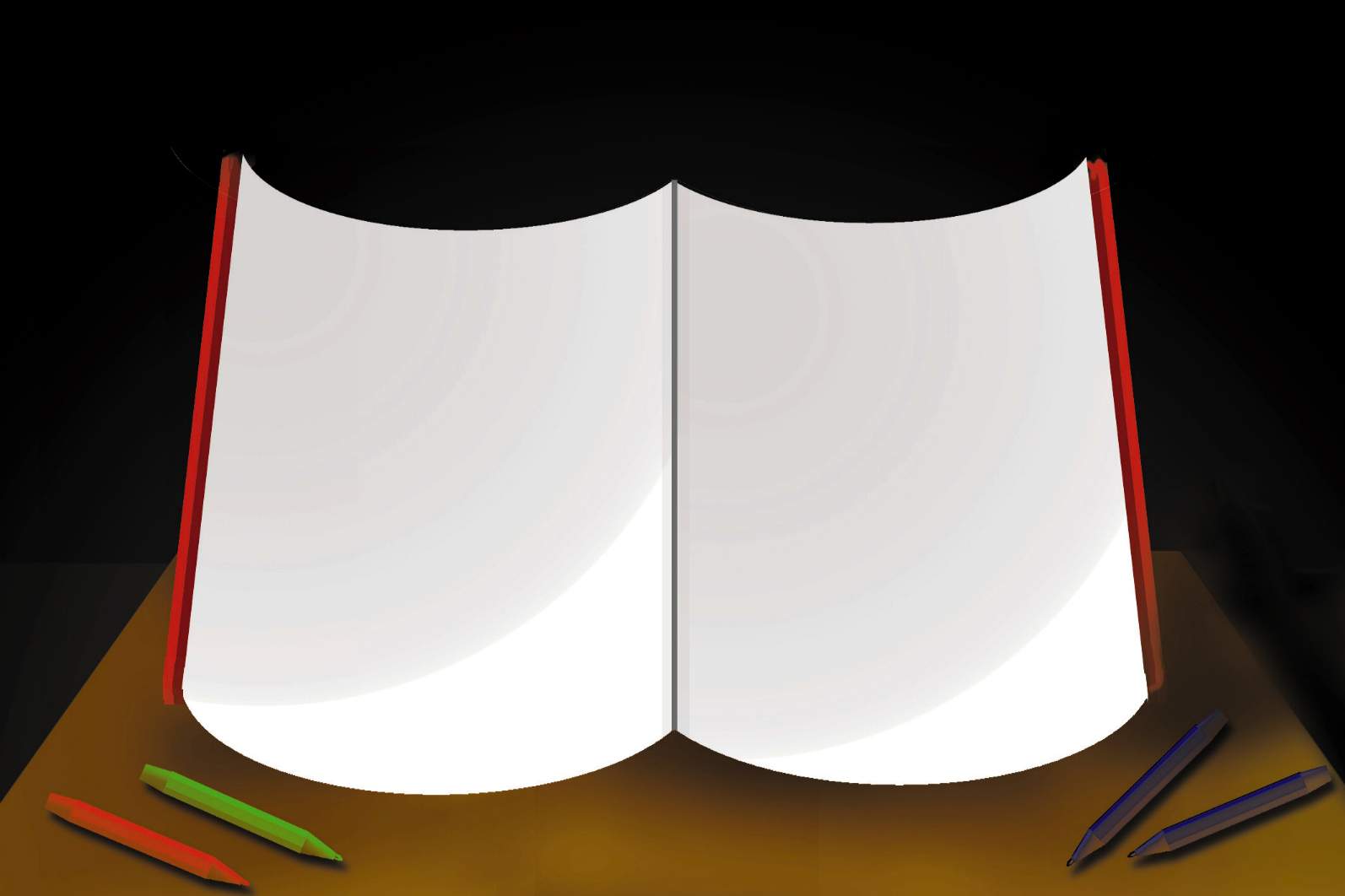 明治维新
  日本
第八单元
课标要求

(1)知道明治维新的历史条件
(2)概述明治维新的主要过程和基本内容,理解近代化道路的多样性.
(3)分析明治维新在日本近代化过程中的历史地位
1603年初，德川家康打败竞争对手，取得“征夷大将军”的称号，在江户设立幕府，建立起统一中央集权的幕府统治，史称德川幕府或江户幕府，开始了二百六十多年的统治。
资本主义生产关系的形成和发展
只是傀儡，毫无实权
掌握政权，组成幕府
幕府
有些从事工商业
经济状况恶化
不满情绪增强
经济实力增强
政治权利较少
生活日益贫困进行反抗斗争
一、德川幕府的统治
幕府已成为众矢之的，国内阶级矛盾激化
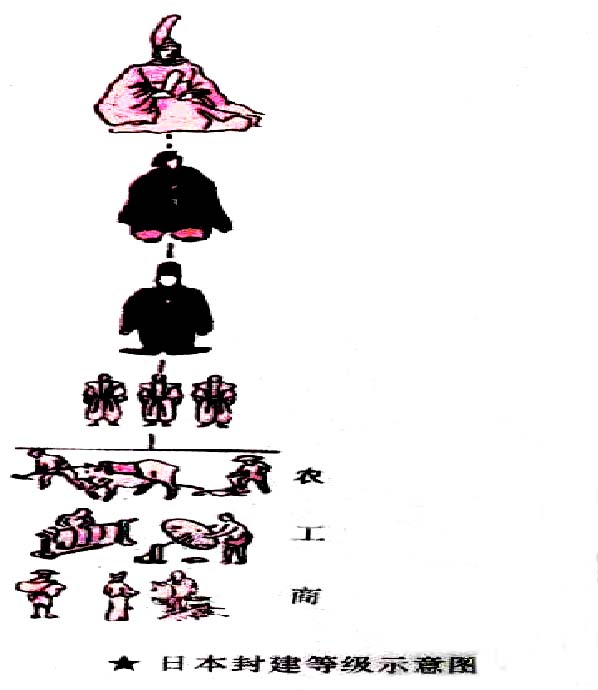 天皇
将军
大名
武士
新兴地主、商人
农民、城市平民
1837年，下级武士          起义，日本封建社会的        开始动摇
大盐平八郎
统治基础
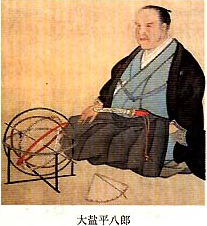 二、黑船事件
1、19世纪中期，随着                的完成，资本主义国家急需扩大                 和掠夺           。
工业革命
海外市场
原料
2、日本闭关锁国、封建落后
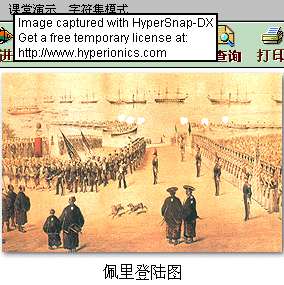 几 只 蒸 汽 船
惊 破 太 平 梦
佩 里 登 陆
1853年
浦贺港
1853
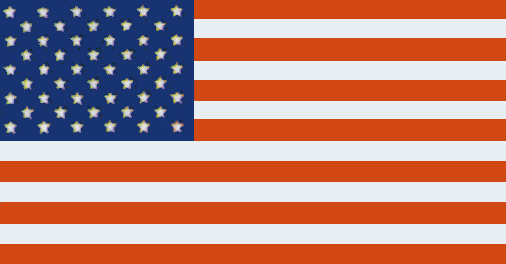 民族危机
国门被打开
1854年《日美亲善条约》
列强侵略对日本的影响：
（西方殖民侵略既有破坏性，又有建设性）
危害：
（1）日本丧失               ，陷入了                 的危机之中，    
                          加剧。
（2）欧美国家在日本大量倾销                  ，掠夺           ，套购           ，导致日本手工工场         ，工人         ，物价     ，人民         ，社会动荡不安，社会          加剧。
半殖民地
大量主权
民族危机
廉价工业品
原 料
黄金
破产
失业
暴涨
起义
危机
客观进步作用：
    使日本从锁国走向开国，客观上刺激了日本      ，冲击了封建经济，加剧了     统治危机
资本主义的发展
幕府
小结
阶级矛盾激化
幕府的封建统治
倒幕运动
19世纪初，资本主义萌芽
资本主义进一步发展
19世纪中期，西方列强侵略
封建统治危机
民族危机
统治阶级分化
内忧外患
明治维新
一、背景　

1.幕府统治危机——必要性
　　　⑴资本主义发展
　　　⑵社会矛盾激化
　　　⑶列强侵略
　　
2.倒幕运动，明治政府成立——可能性
根本原因：幕府统治阻碍了日本资本主义的发展。
改革的目的：
　
富国强兵，巩固明治政府的统治，建立近代化的独立国家。

政治：巩固天皇为首的新政权；
经济：发展资本主义工商业；
对外：摆脱外来压迫。
二、明治维新的内容
1、政治领域：核心词——
立宪政体
加强中央集权
开始建立起中央集权的政治体制，有利于资本主义经济的发展，为富国强兵奠定了基础。
废除等级制度
改革政治体制(相对滞后)
日本成为亚洲第一个立宪国家；确立了日本君主立宪制
2、经济领域：核心词——
殖产兴业
奠定了工业化的基础，掀起了工业革命的热潮，仅用30年时间，就由农业国变为工业国
殖产兴业
3、思想文化和社会习俗：核心词——
文明开化
教育改革
吸收西方思想文化和习俗，改变落后愚昧
介绍西学
重视传播
社会习俗
建立近代军队， 为对外扩张创造条件
4.军事：
（1）实行义务兵役制，仿照欧美国家建立常备军
（2）改进武器装备。从国外购买先进武器，国内创办军工业，仿制先进武器。 
（3）设立军事院校，培养军事人才
（4）武土道教育：尚武、忠君
特点：
日本军队称为“皇军”，所有军人都要接受武士道教育，要求必须效忠天皇；只向天皇负责，不受内阁干预。
为摆脱民族危机，实现独立富强，并走上对外扩张道路奠定基础。
作用：
三、历史影响
明治维新的性质：资产阶级性质的改革。
积极影响：
　　基本实现富国强兵，使日本由封建落后国家变成近代资本主义国家。是日本历史的转折点，是日本走上近代化（资本主义）道路的标志。
①经济：建立起比较完整的工业体系，实现了由落后农业国向先进工业国的转变。
②政治：成为亚洲第一个立宪国家。
③文化：西方近代思想文化得到传播。
④对外：摆脱了民族危机，跻身世界强国行列。
明治维新的局限性
①政治：
  浓厚的封建专制残余
②文化：
  愚民政策和天皇崇拜思想的根深蒂固
③对外：
  争夺的野心和军国主义传统结合推动日本加入侵略的行列，给亚洲国家带来灾难（挑起二战）
思考:日本的君主立宪制同英国的君主立宪制相比,有哪些共同点和不同点？
议会权力
大于君主
内阁对
议会负责
资产阶级
统而不治
天皇解散
议会
至高无上
（神权色彩）
内阁对
天皇负责
天皇为代表的
官僚军阀集团